Geografie města - 15.3.2017 SEMINÁŘ na téma:pre-industriální město a jeho vliv na současné město
Téma: pre-industriální město a jeho vliv
PRE-INDUSTRIÁLNÍ MĚSTA

INDUSTRIÁLNÍ MĚSTA

POST-INDUSTRIÁLNÍ MĚSTA
Téma: pre-industriální město a jeho vliv
PRE-INDUSTRIÁLNÍ MĚSTA

INDUSTRIÁLNÍ MĚSTA

POST-INDUSTRIÁLNÍ MĚSTA
Téma: pre-industriální město a jeho vliv
PRE-INDUSTRIÁLNÍ MĚSTA

INDUSTRIÁLNÍ MĚSTA

POST-INDUSTRIÁLNÍ MĚSTA
Téma: pre-industriální město a jeho vliv
PRE-INDUSTRIÁLNÍ MĚSTA

INDUSTRIÁLNÍ MĚSTA

POST-INDUSTRIÁLNÍ MĚSTA
TYPY PRE-INDUSTRIÁLNÍCH MĚST - testík
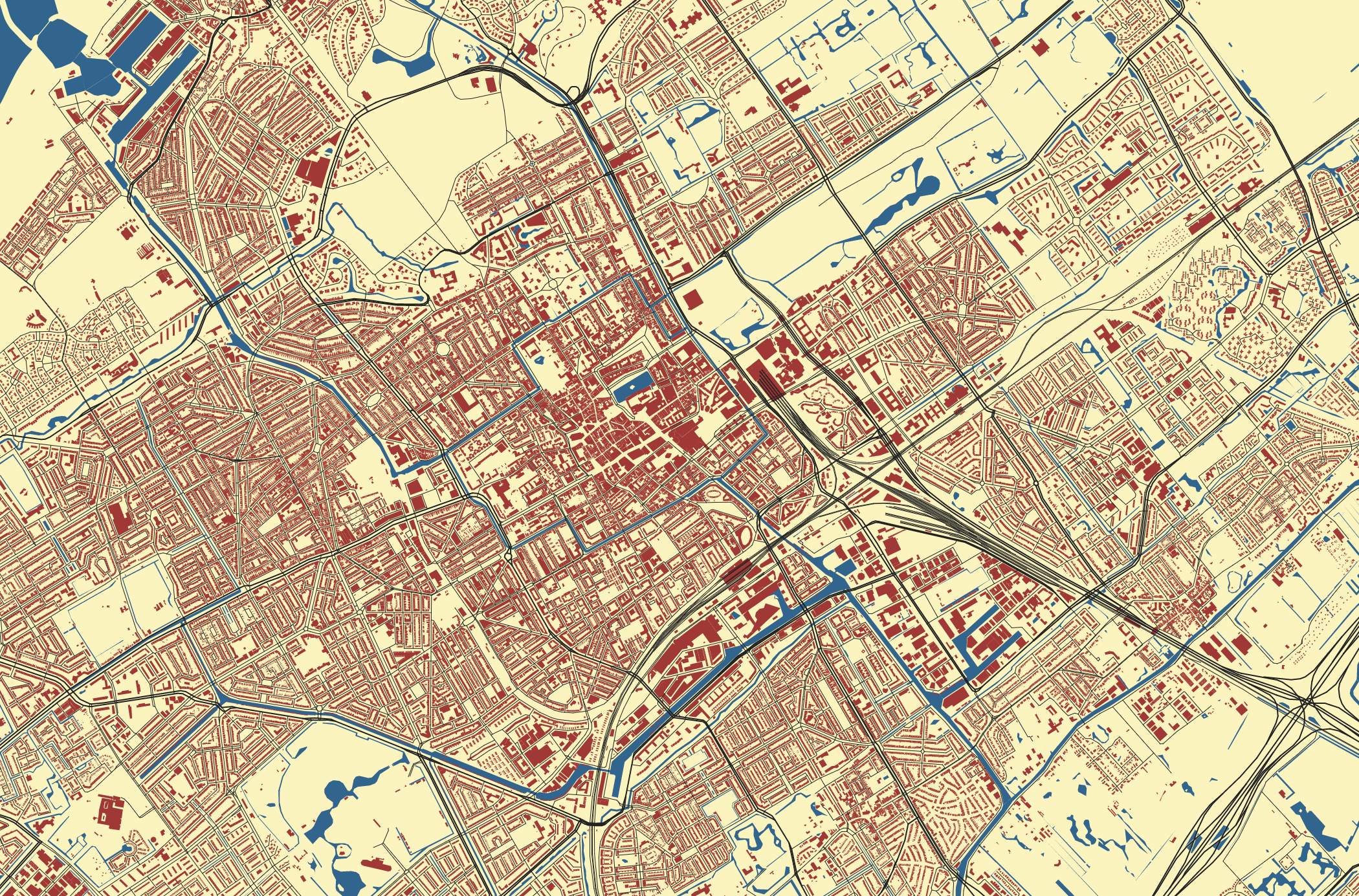 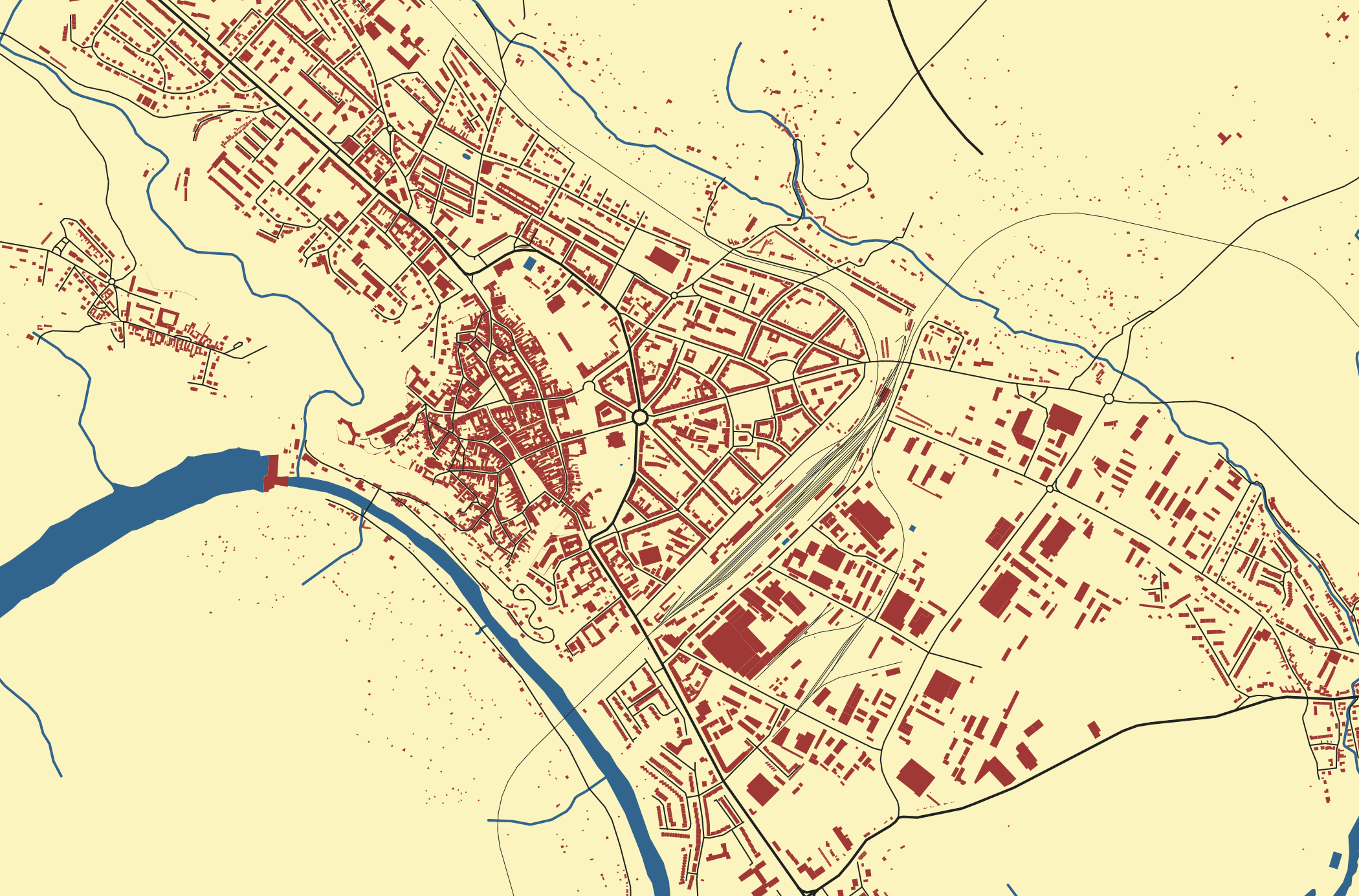 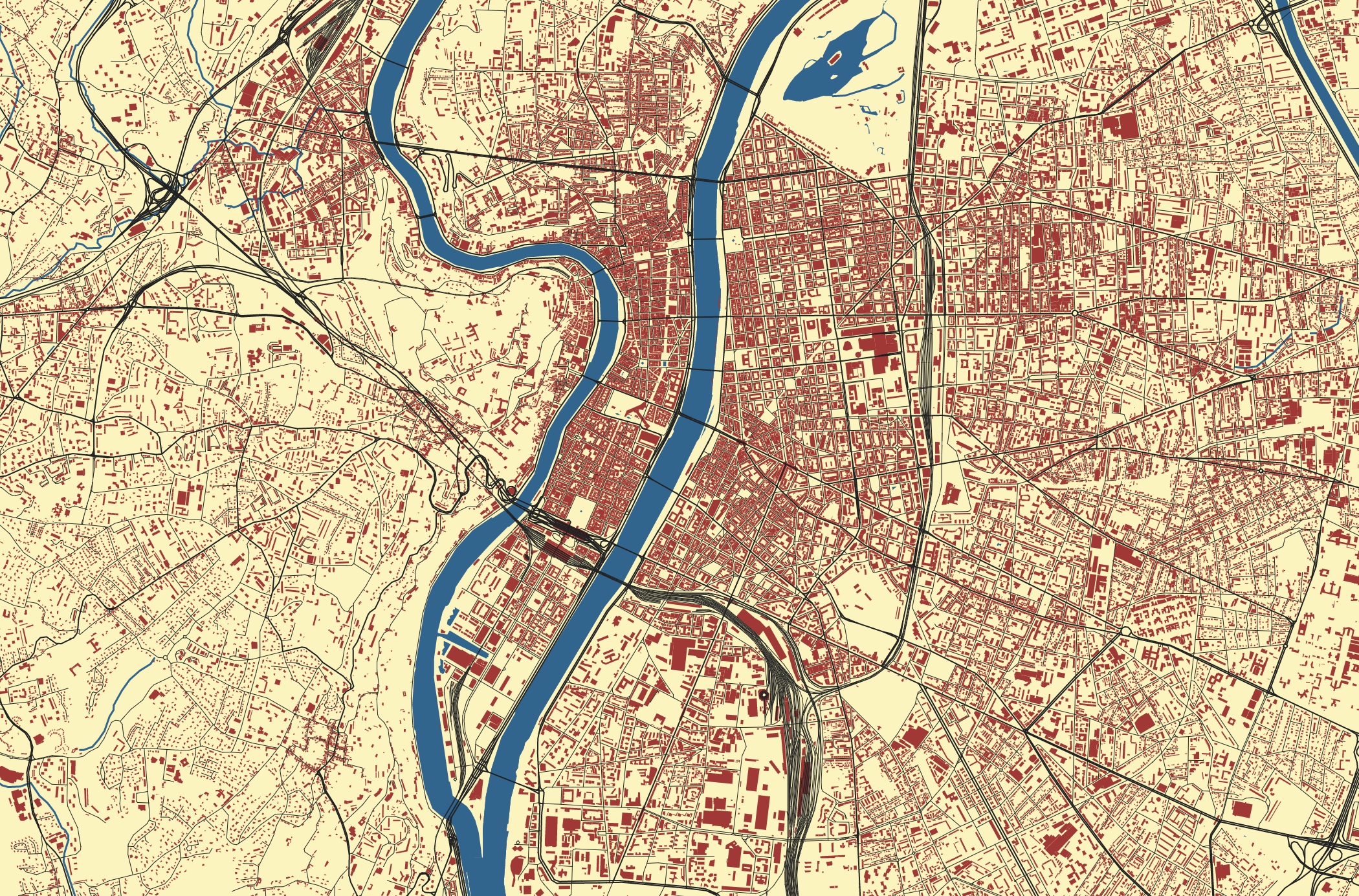 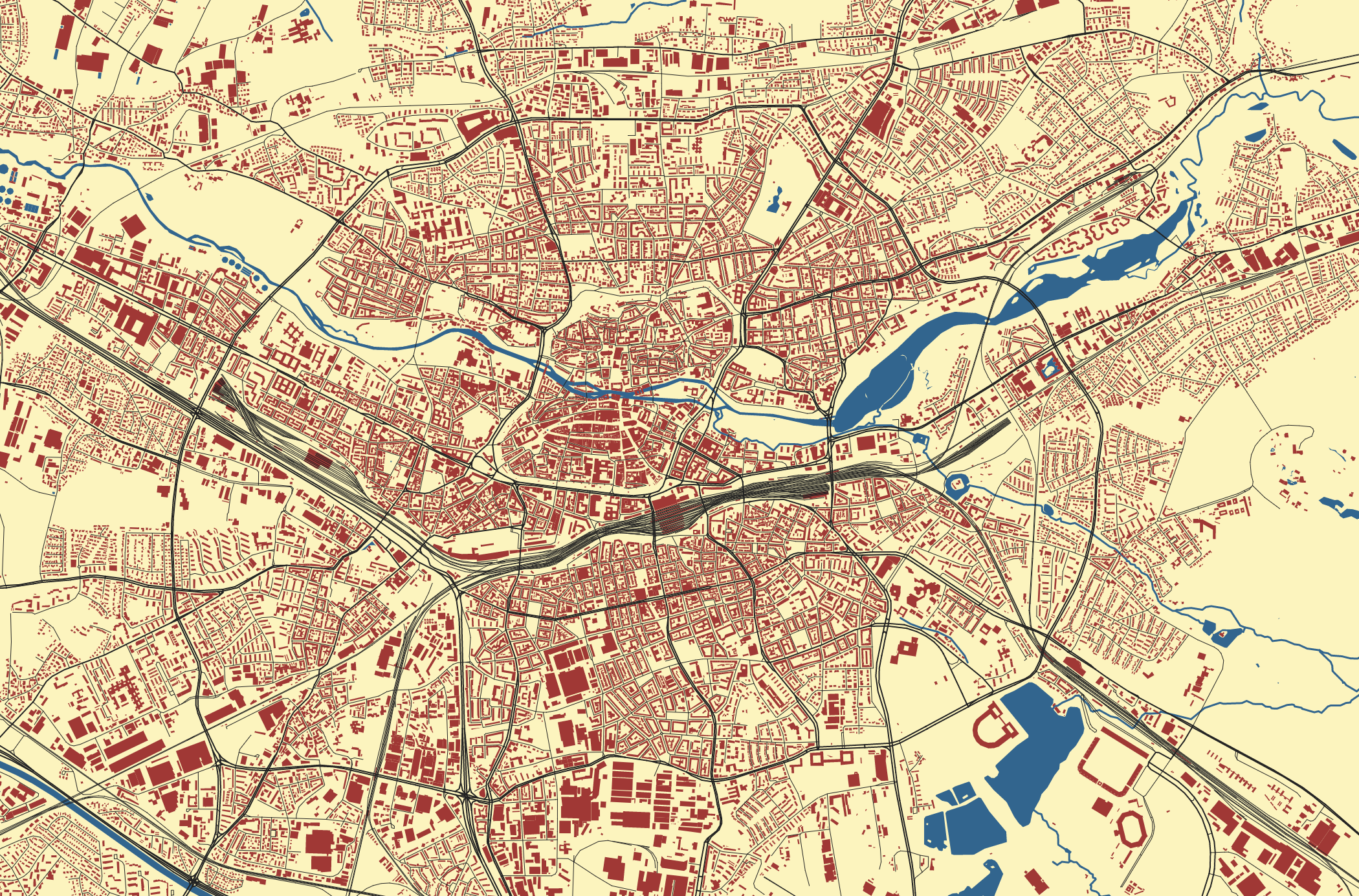 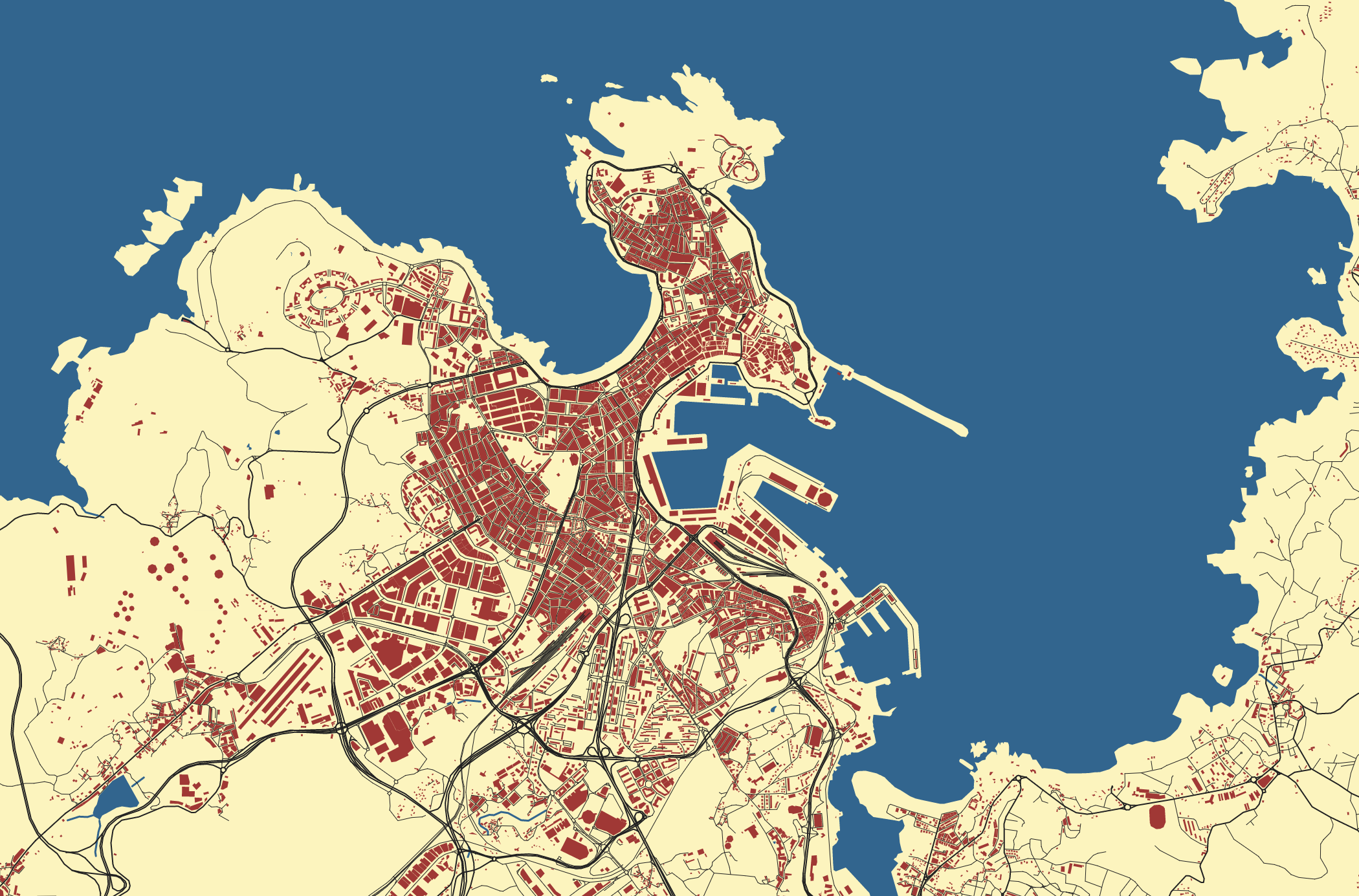 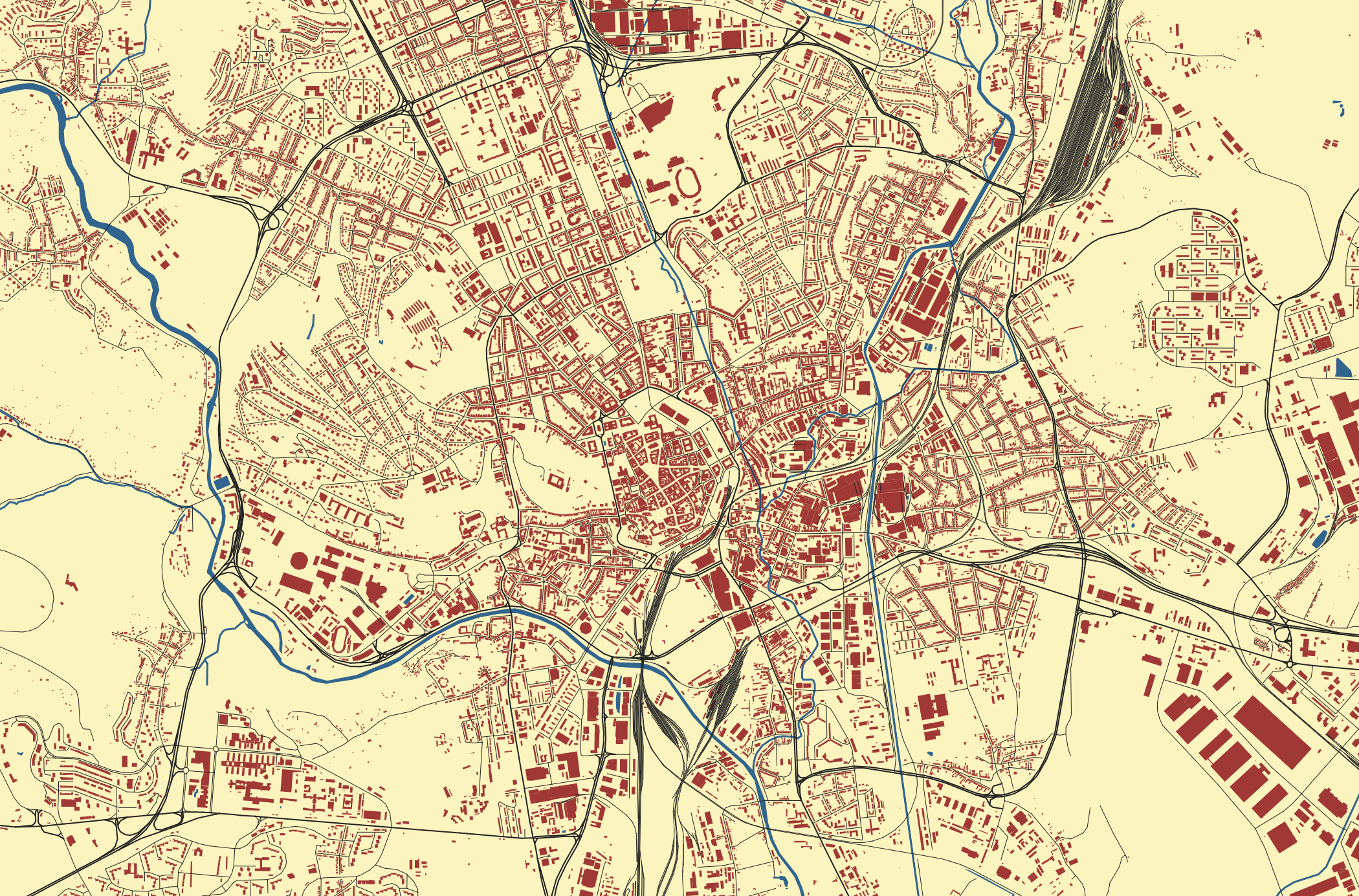 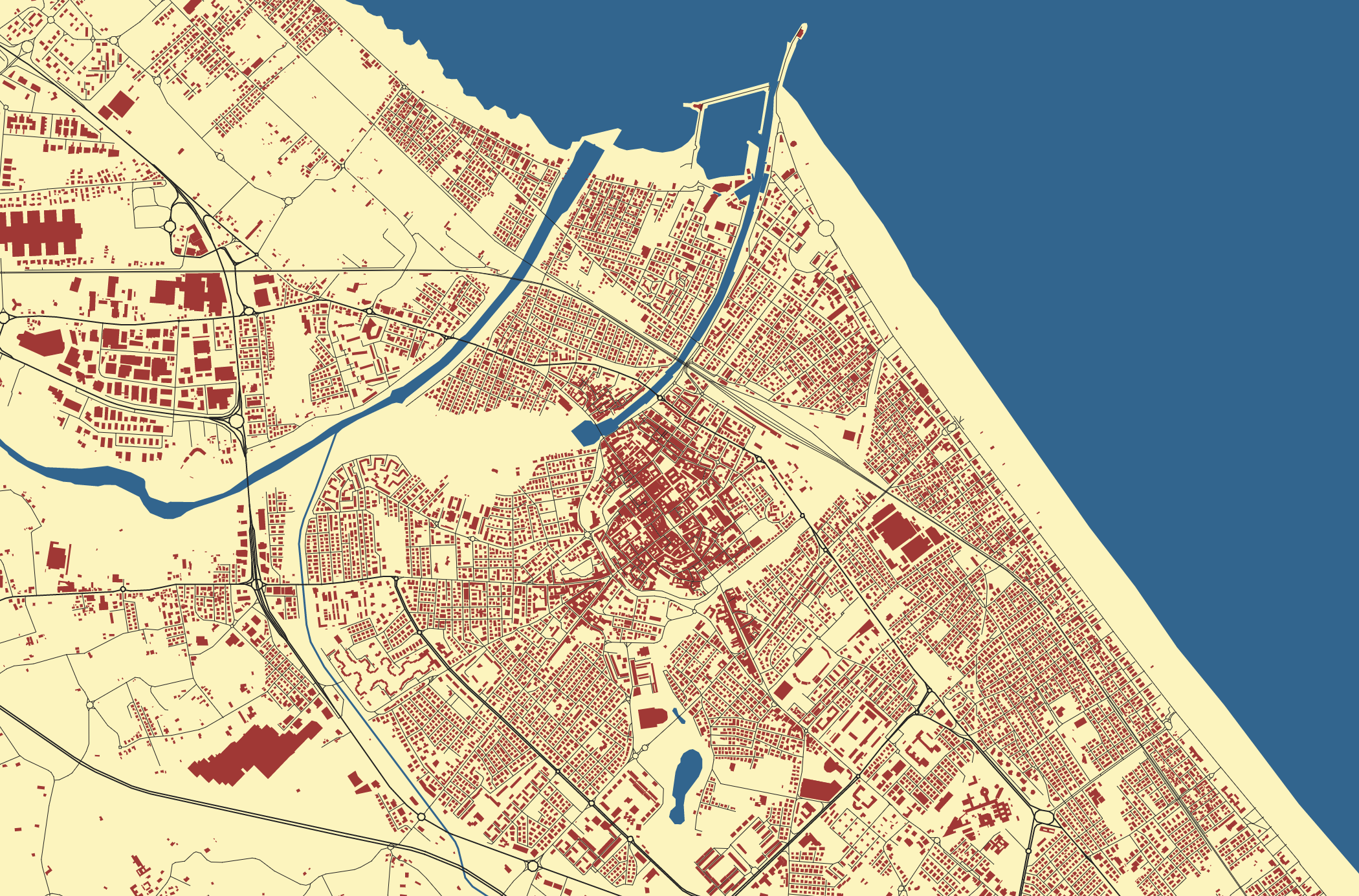 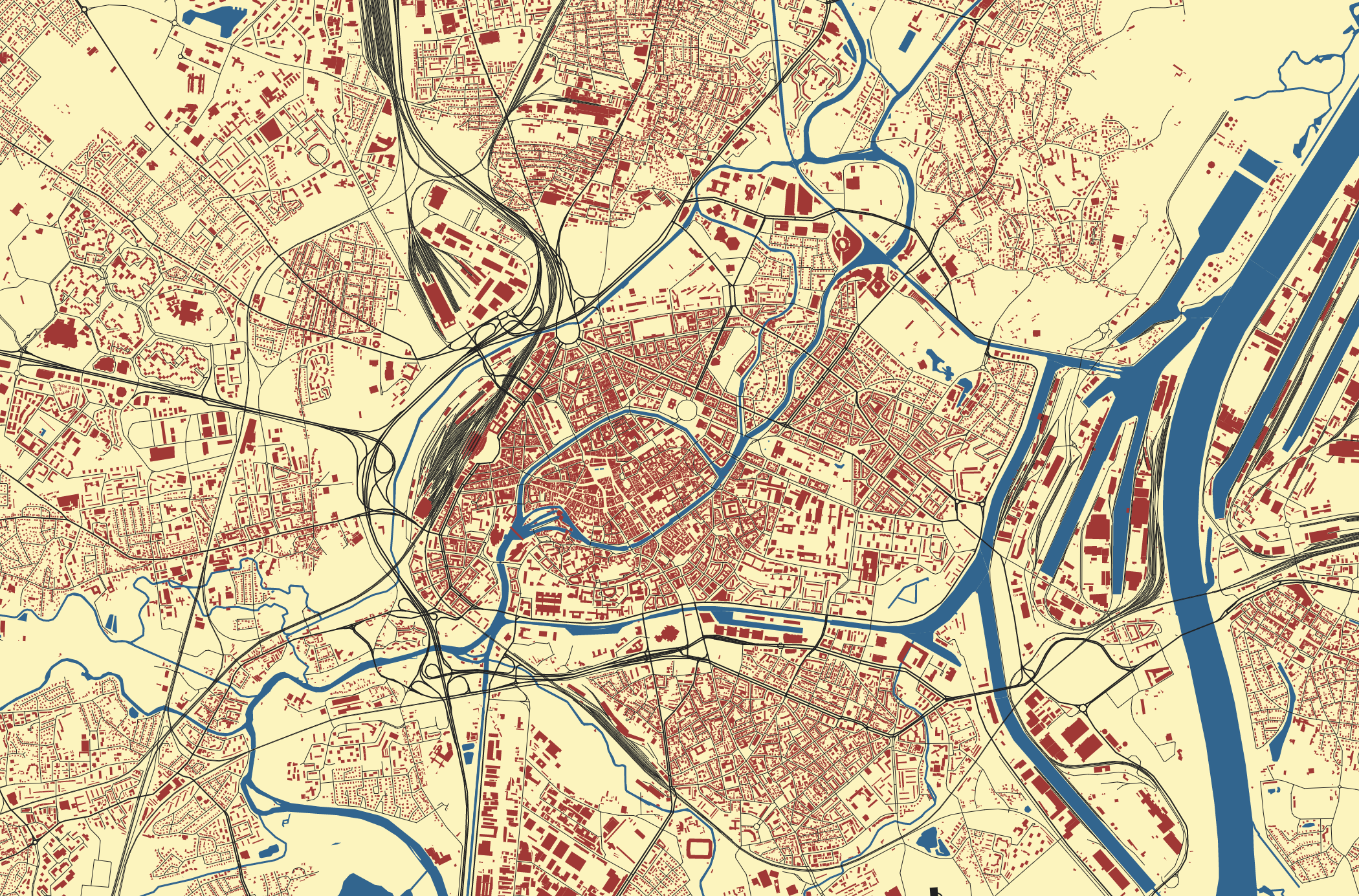 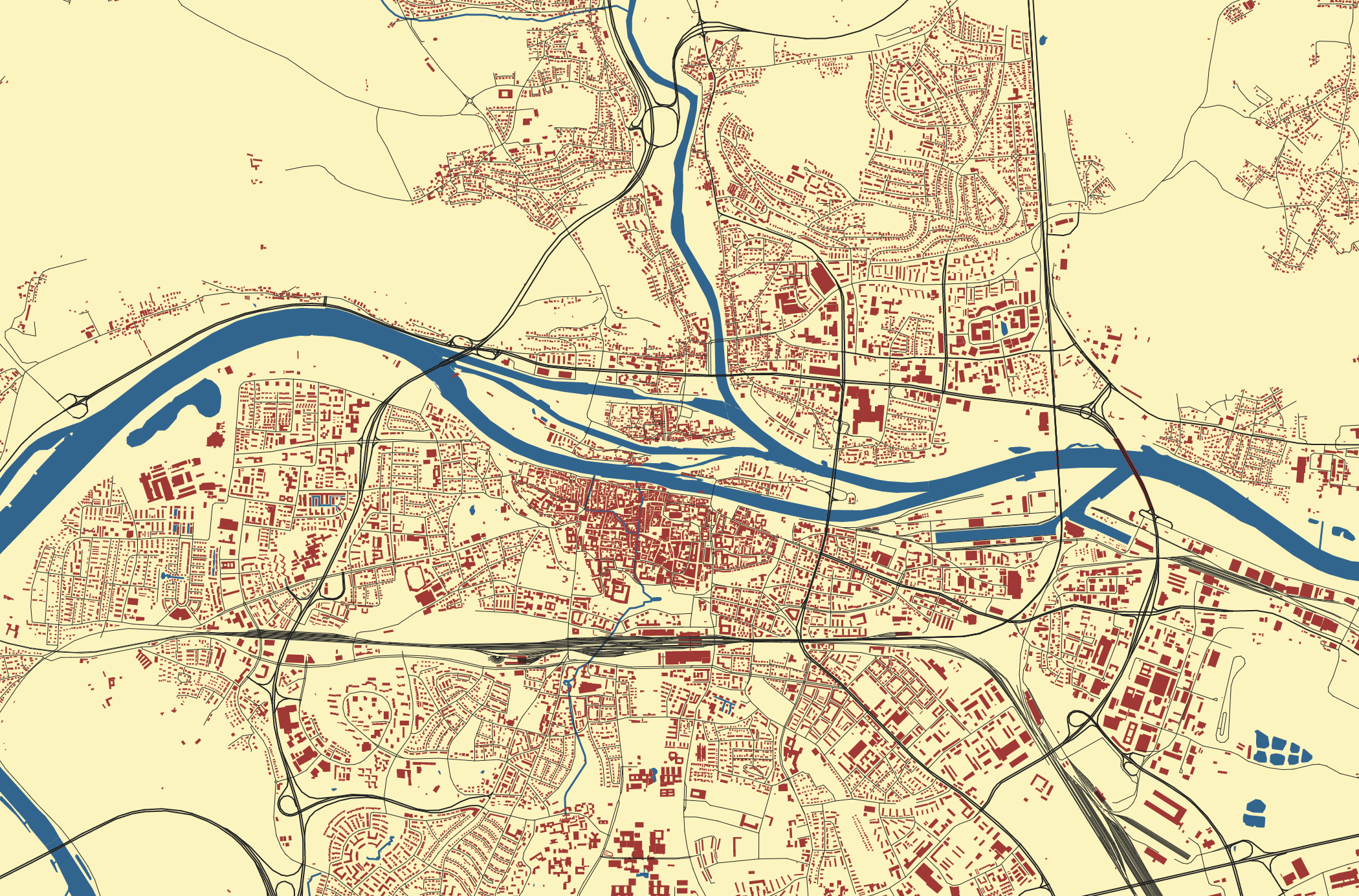 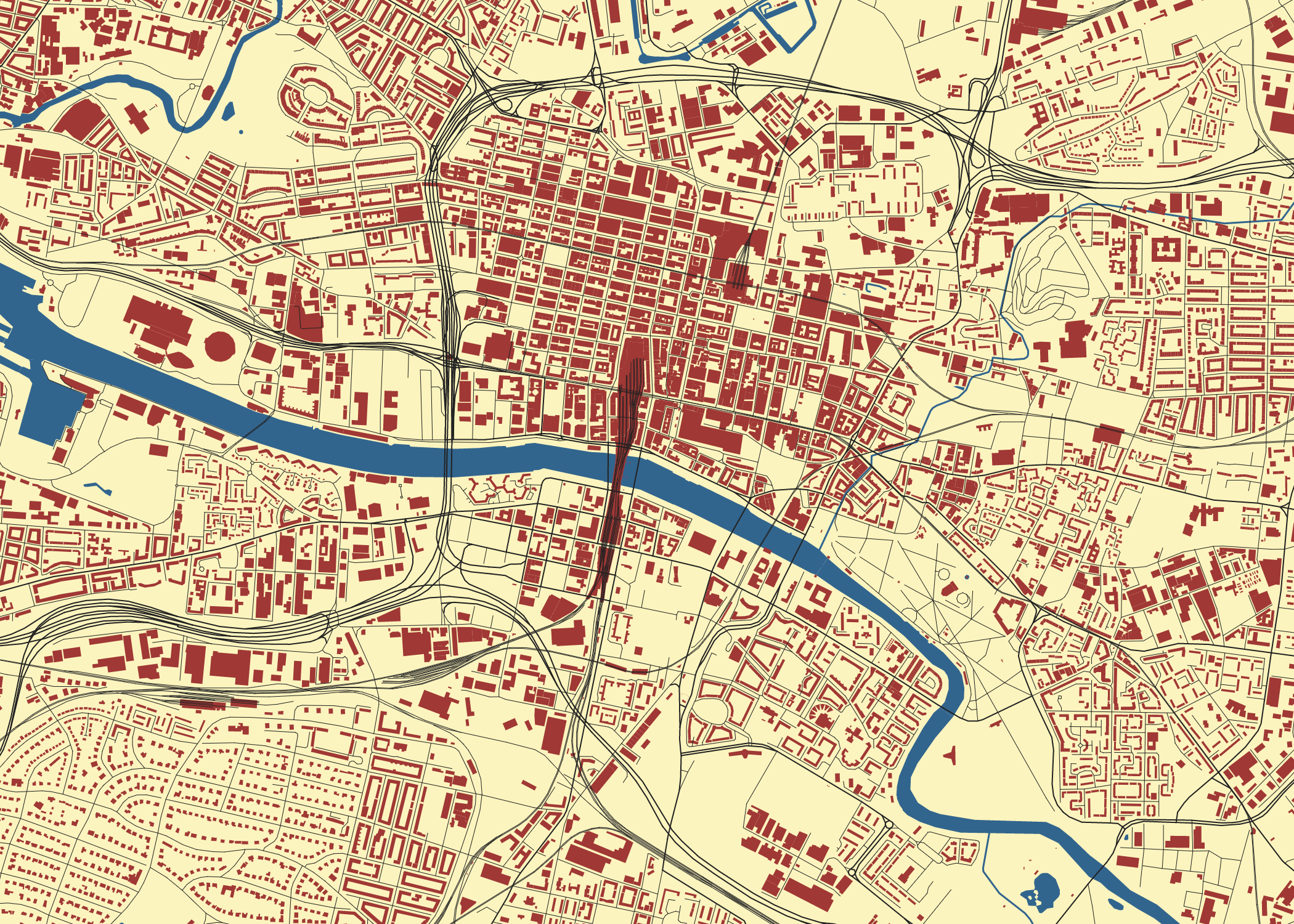 Jaký VLIV územní strutkury PRE-INDUSTRIÁLNÍCH MĚST na dnešní města?
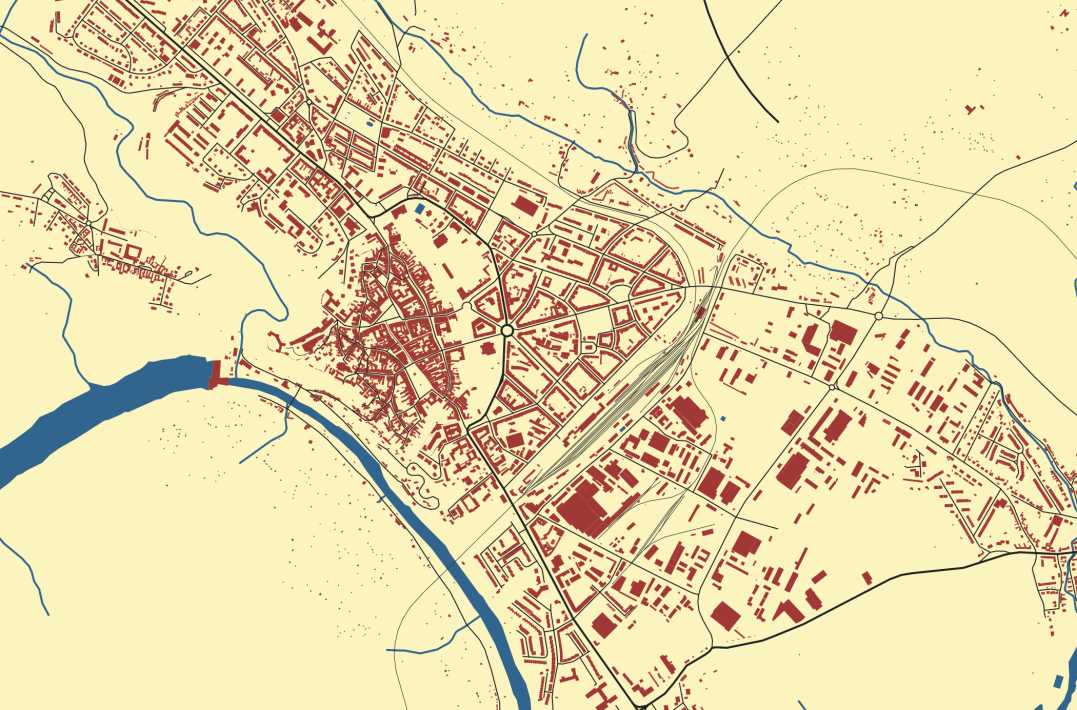 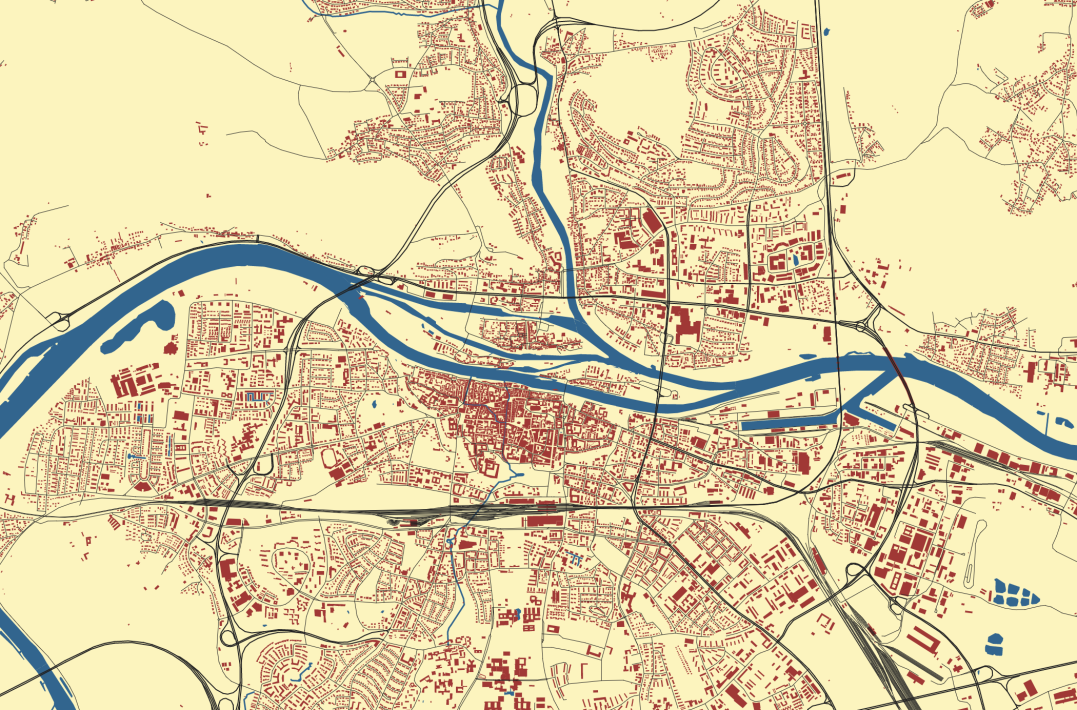 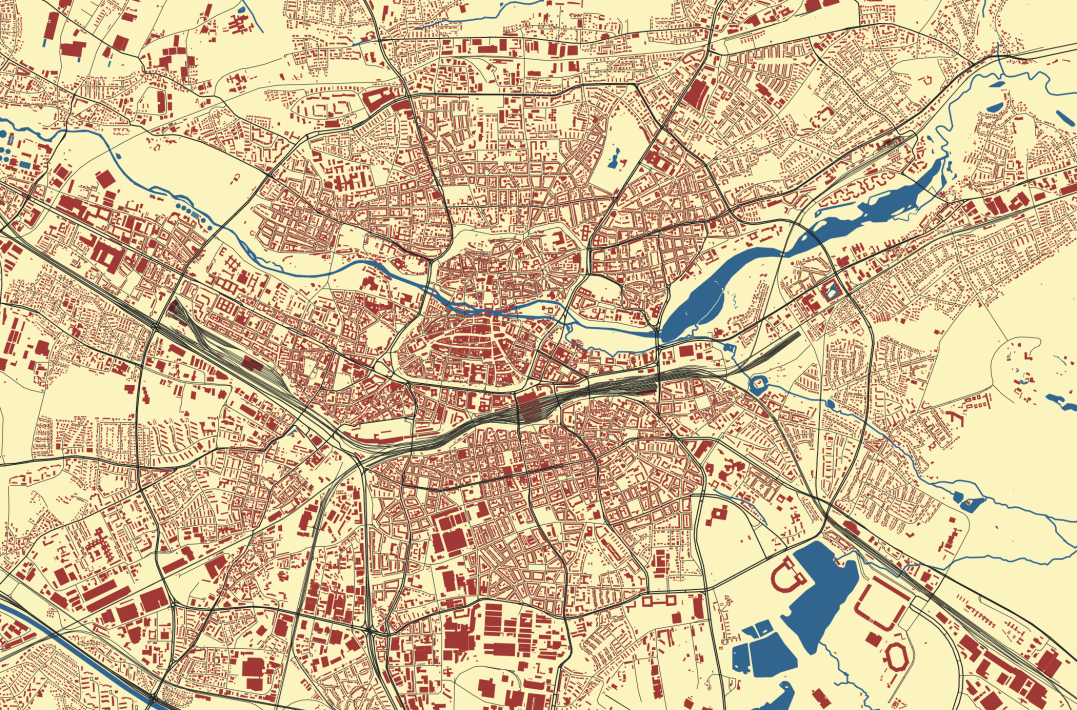 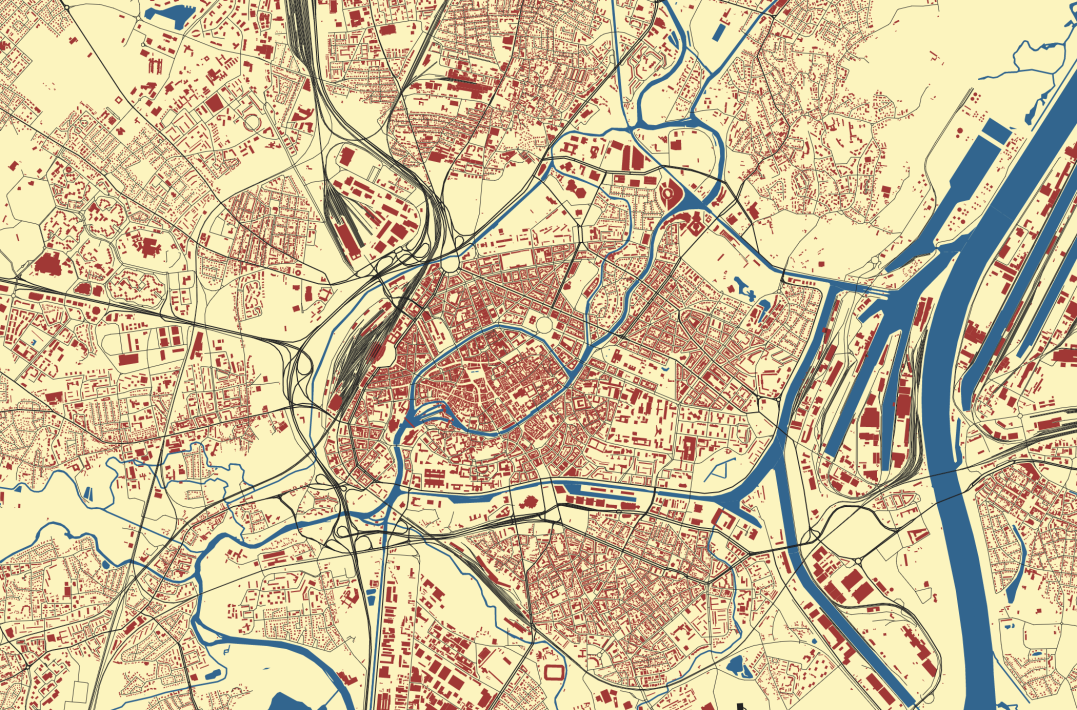 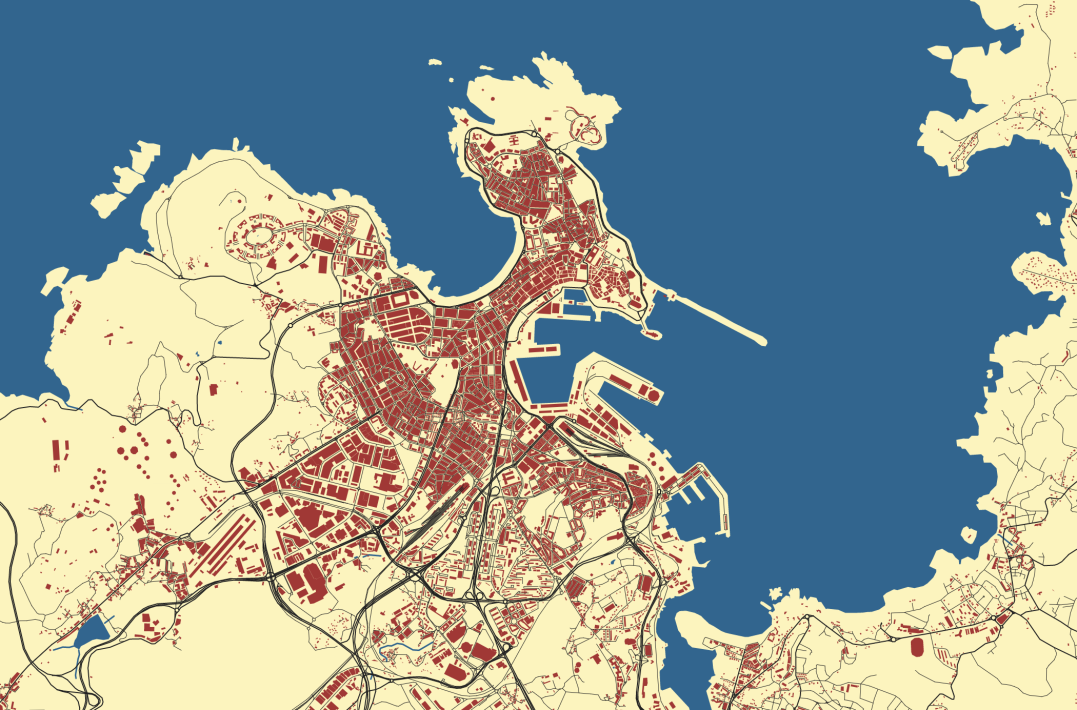 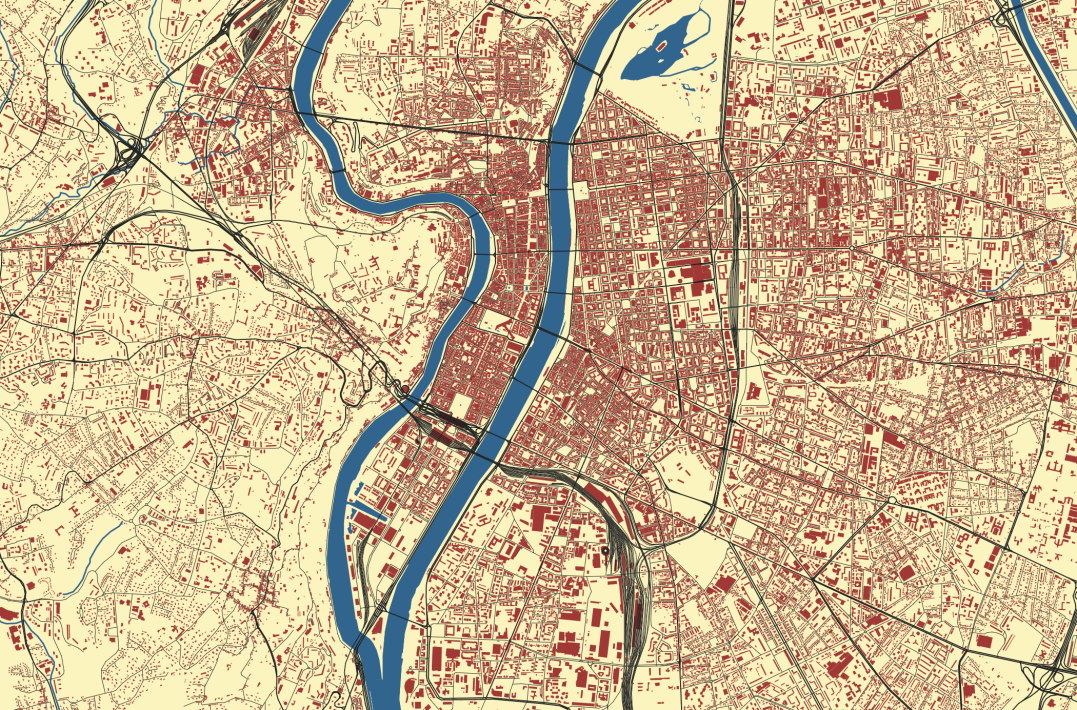 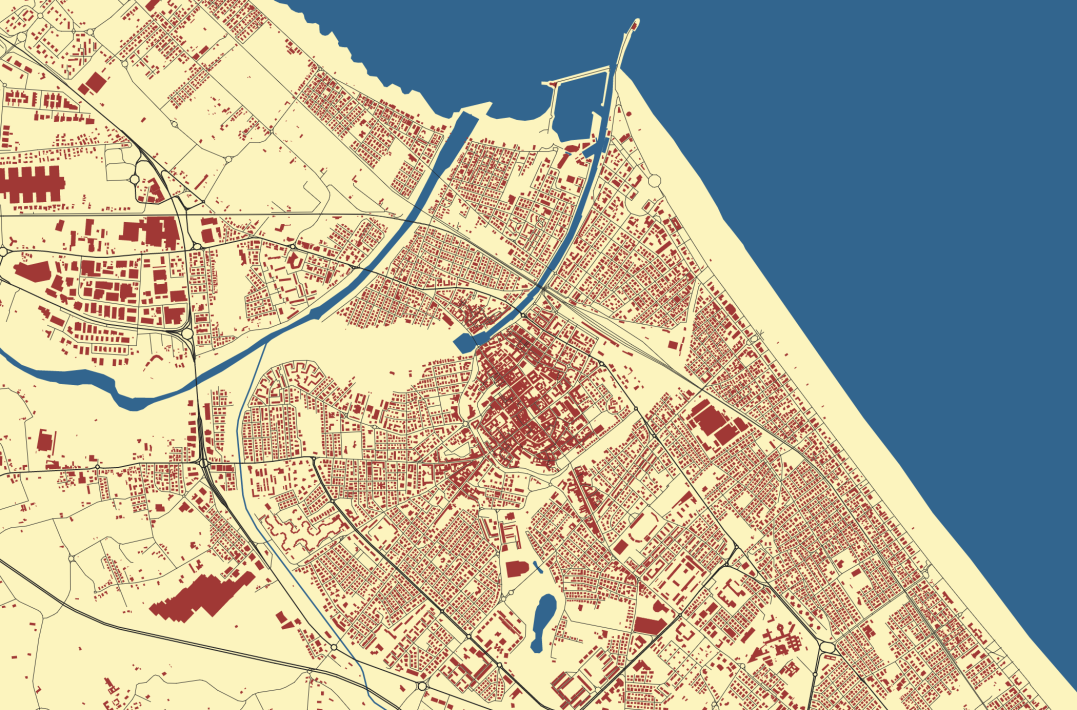 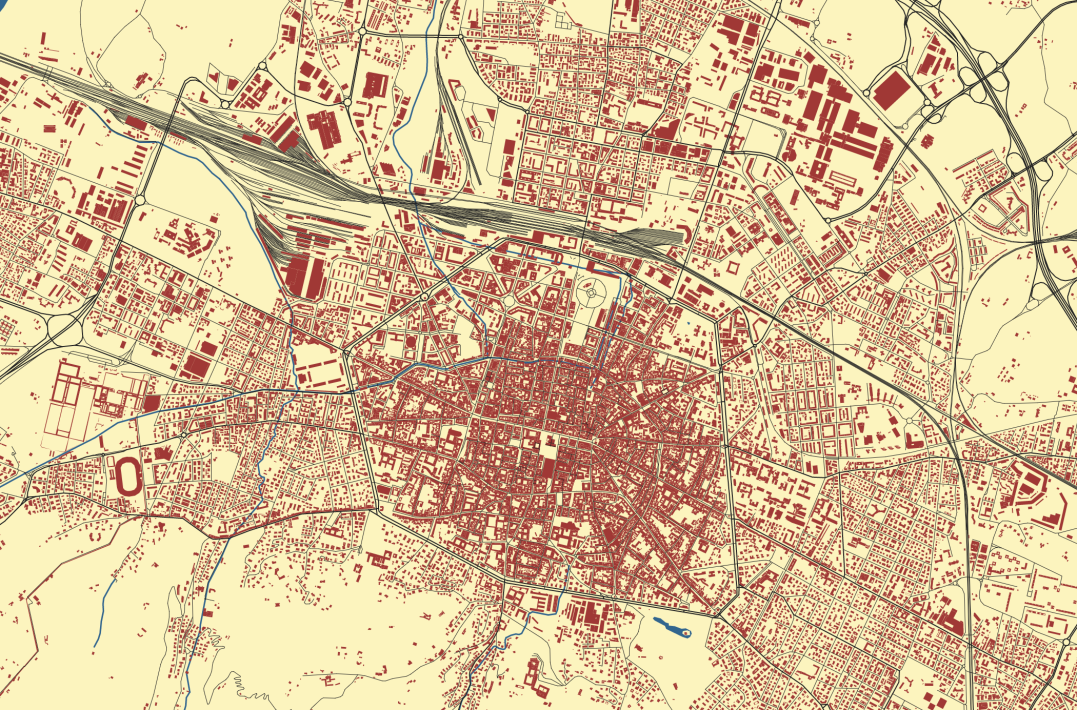 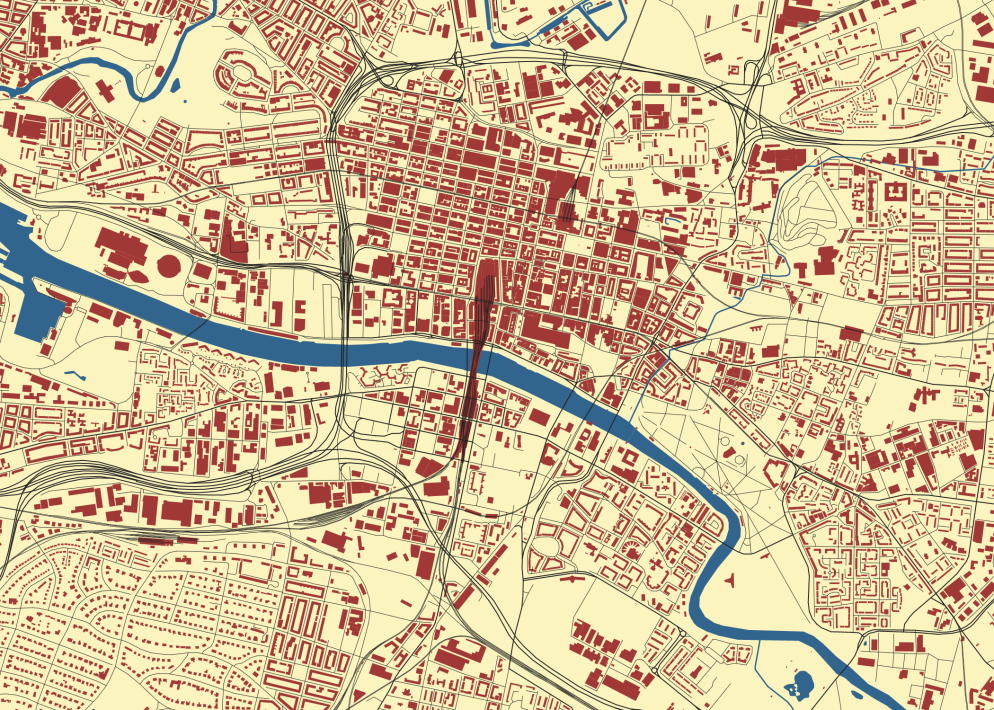 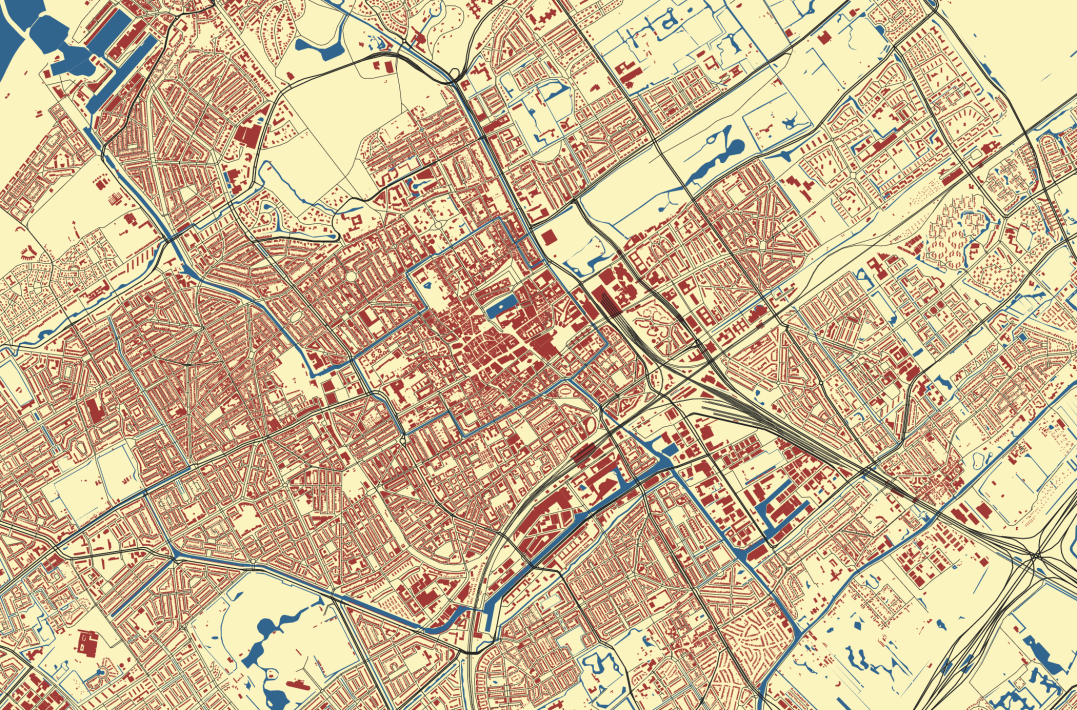 DĚKUJI ZA POZORNOST!